স্বাগতম
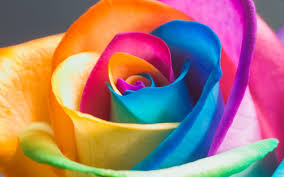 মোহাম্মদ হুমায়ুন কবির 
সিনিয়র শিক্ষক(গণিত),দূর্গাপুর উচ্চ বিদ্যালয়,আশুগঞ্জ,ব্রাহ্মণবাড়িয়া,জেলা অ্যাম্বাসেডর,ICT4E,a2i,Prime Minister Office
1
পরিচিতি
মোহাম্মদ হুমায়ুন কবির
বি.এস-সি(অনার্স),এম.এস-সি(গণিত), বি.এড(১ম শ্রেণি )
সৃজনশীল প্রশ্নপত্র প্রনয়ন, উত্তরপত্র মূল্যায়ন, ICT ও  MMC ক্লাশ তৈরিতে প্রশিক্ষণ প্রাপ্ত 
জেলা অ্যাম্বাসেডর  ICT4E, ব্রাহ্মণবাড়িয়া ।
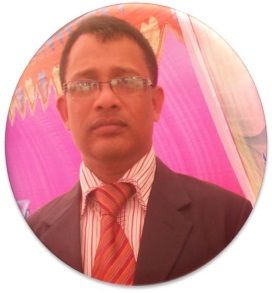 সহকারি শিক্ষক(গণিত)
দূর্গাপুর উচ্চ বিদ্যালয়
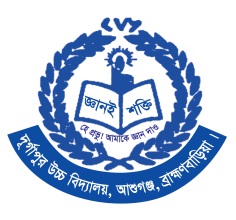 আশুগঞ্জ, ব্রাহ্মণবাড়িয়া
মোবাইলঃ ০১৭১১০১১৫৩১,০১৯৯১৪৫১০০৪, ০১৬৩৪৯১২৮৫৮,০১৮৩১৯১২৮৫৮  
E-mail:hkprovatmath@gmail.com,mathkdhs@gmail.com
মোহাম্মদ হুমায়ুন কবির 
সিনিয়র শিক্ষক(গণিত),দূর্গাপুর উচ্চ বিদ্যালয়,আশুগঞ্জ,ব্রাহ্মণবাড়িয়া,জেলা অ্যাম্বাসেডর,ICT4E,a2i,Prime Minister Office
2
পাঠ পরিচিতি
শ্রেণিঃ ষষ্ঠ 
বিষয়ঃ তথ্য ও যোগাযোগ প্রযুক্তি 
অধ্যায়ঃ দ্বিতীয় 
পাঠ- ৪
সময়ঃ ৪০ মিঃ
 তারিখঃ 12/05/২০১8 খ্রিঃ
মোহাম্মদ হুমায়ুন কবির 
সিনিয়র শিক্ষক(গণিত),দূর্গাপুর উচ্চ বিদ্যালয়,আশুগঞ্জ,ব্রাহ্মণবাড়িয়া,জেলা অ্যাম্বাসেডর,ICT4E,a2i,Prime Minister Office
3
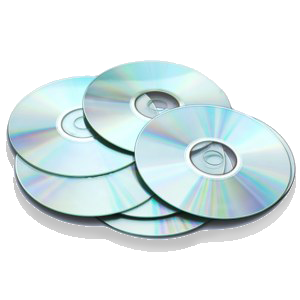 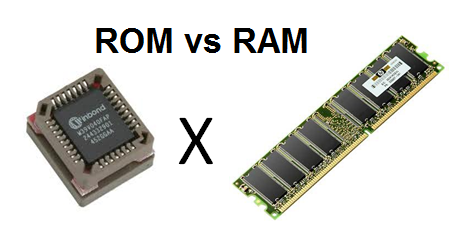 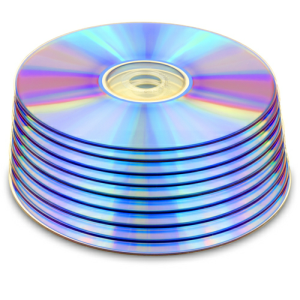 হার্ড ডিস্ক
সিডি
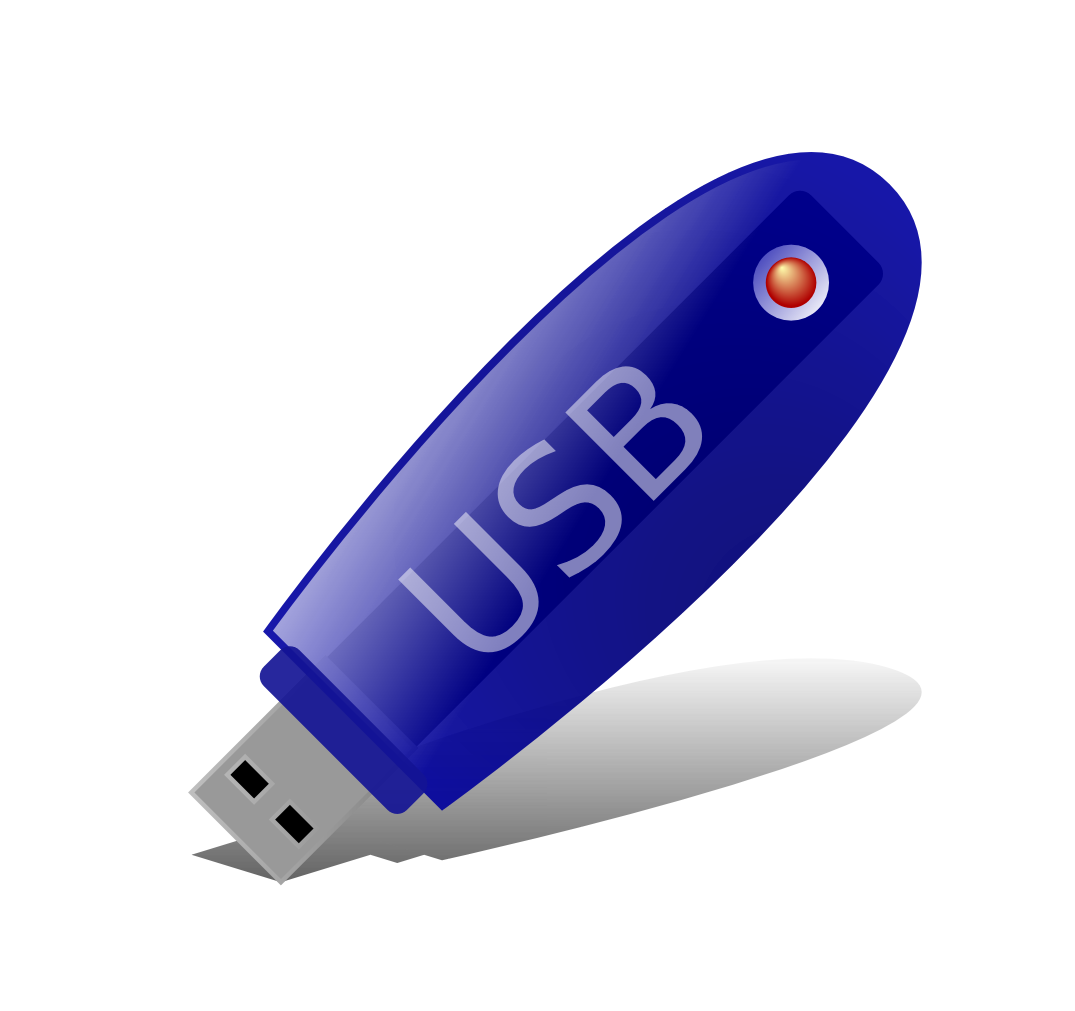 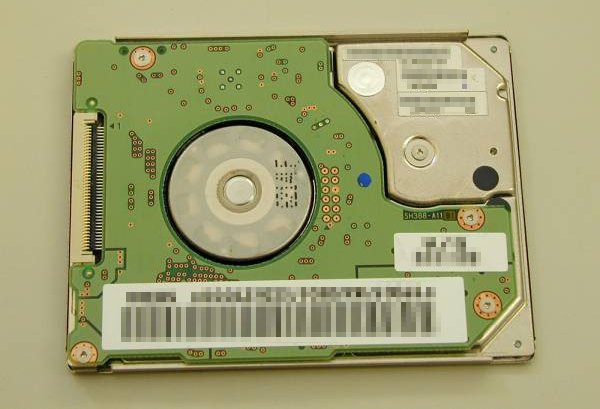 হার্ড ডিস্ক
পেনড্রাইভ
4
মোহাম্মদ হুমায়ুন কবির 
সিনিয়র শিক্ষক(গণিত),দূর্গাপুর উচ্চ বিদ্যালয়,আশুগঞ্জ,ব্রাহ্মণবাড়িয়া,জেলা অ্যাম্বাসেডর,ICT4E,a2i,Prime Minister Office
মেমোরি ও স্টুরেজ ডিভাইজ
মোহাম্মদ হুমায়ুন কবির 
সিনিয়র শিক্ষক(গণিত),দূর্গাপুর উচ্চ বিদ্যালয়,আশুগঞ্জ,ব্রাহ্মণবাড়িয়া,জেলা অ্যাম্বাসেডর,ICT4E,a2i,Prime Minister Office
5
এই পাঠশেষে শিক্ষয়ার্থীরা ---
১) কম্পিউটারের মেমোরি ও স্টুরেজ ডিভাইজ কী  বলতে পারবে।
২)মেমোরি ও স্টুরেজ ডিভাইজ কত প্রকার ও কী কী বর্ণনা করতে পারবে।  
৩)RAM ও ROM  বৈশিষ্ট্য বর্ণনা করতে পারবে।
মোহাম্মদ হুমায়ুন কবির 
সিনিয়র শিক্ষক(গণিত),দূর্গাপুর উচ্চ বিদ্যালয়,আশুগঞ্জ,ব্রাহ্মণবাড়িয়া,জেলা অ্যাম্বাসেডর,ICT4E,a2i,Prime Minister Office
6
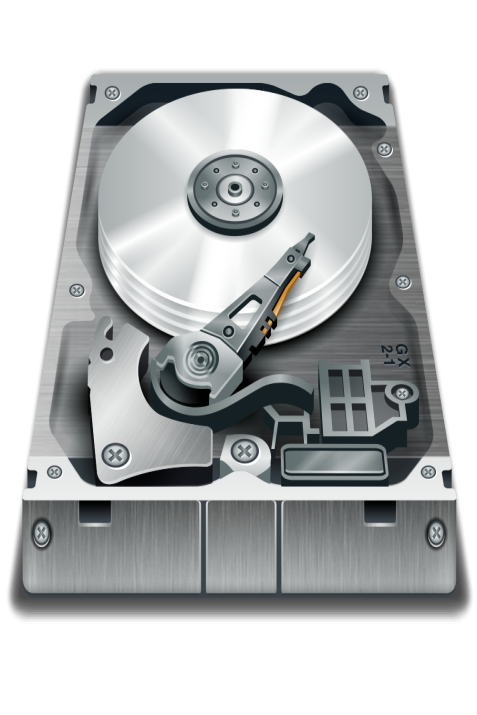 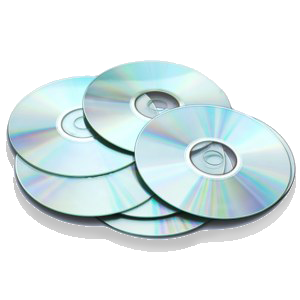 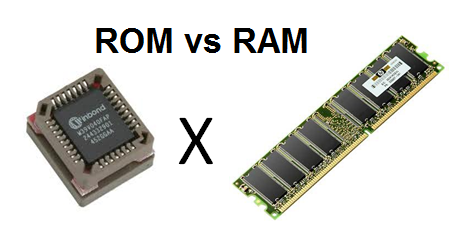 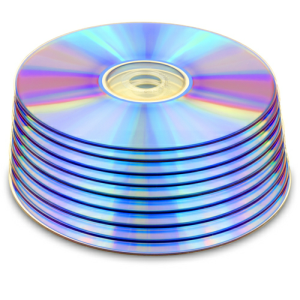 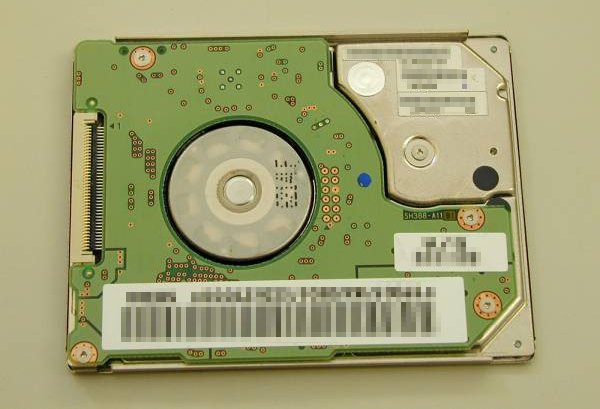 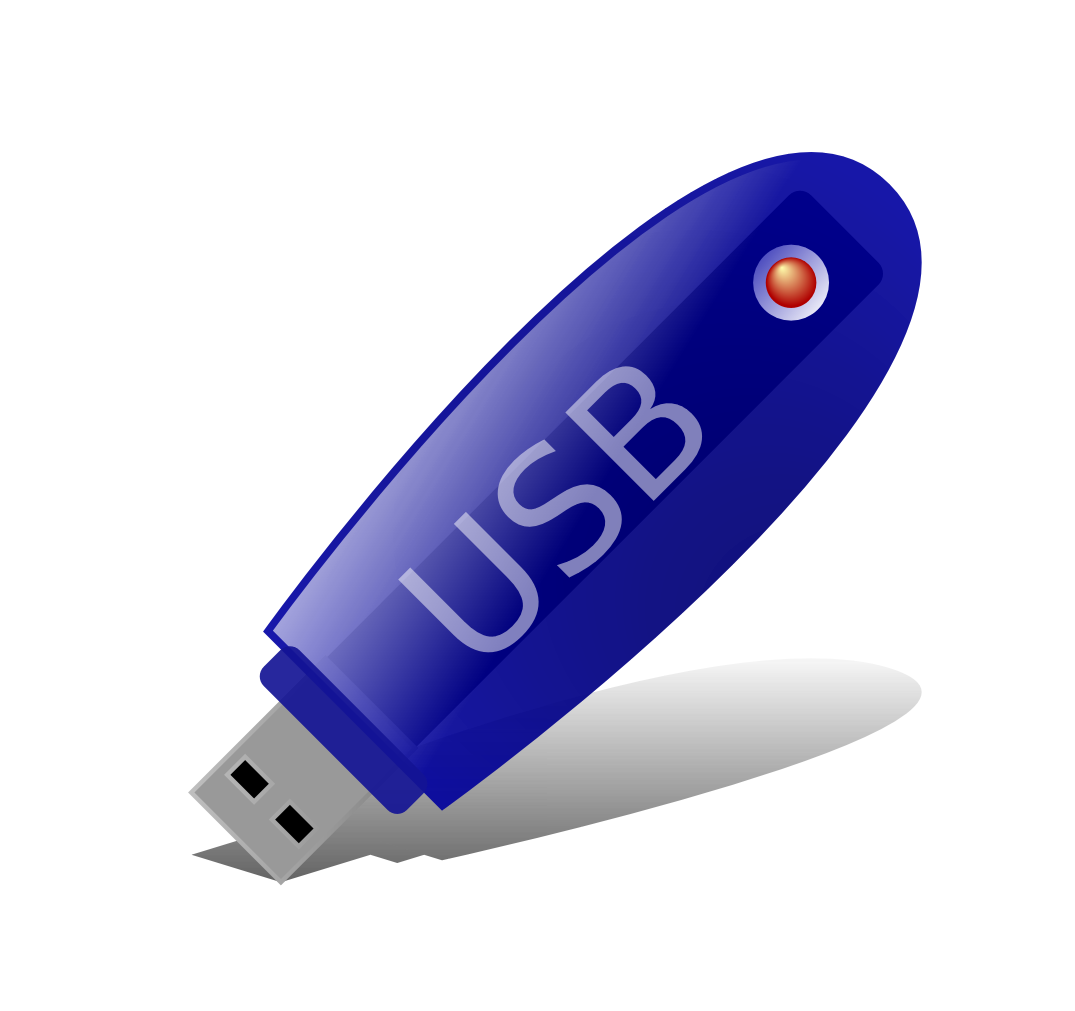 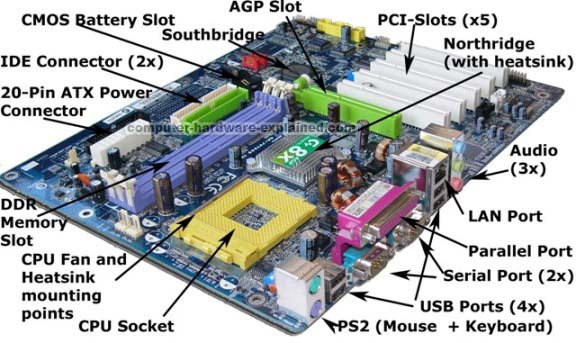 মোহাম্মদ হুমায়ুন কবির
 সিনিয়র শিক্ষক(গণিত),দূর্গাপুর উচ্চ বিদ্যালয়,আশুগঞ্জ,ব্রাহ্মণবাড়িয়া,জেলা অ্যাম্বাসেডর,ICT4E,a2i,Prime Minister Office
7
মেমোরি ও স্টোরেজ ডিভাইসঃ কম্পিউটারের খুব গুরুত্বপুর্ণ অংশ হচ্ছে মেমোরি , যেখানে তথ্য উপাত্তগুলো জমা করে রাখা হয়। আর সেখান থেকেই প্রসেসর তথ্য উপাত্ত নিয়ে তার ওপর কাজ করে। মেমোরি দুই প্রকার, যথা-প্রধান মেমোরি ও সহায়ক মেমোরি ।আবার প্রধান মেমোরি দুই প্রকার । যথা- 1.RAM(Random Access Memory) 2.ROM(Read Only Memory)
মোহাম্মদ হুমায়ুন কবির 
সিনিয়র শিক্ষক(গণিত),দূর্গাপুর উচ্চ বিদ্যালয়,আশুগঞ্জ,ব্রাহ্মণবাড়িয়া,জেলা অ্যাম্বাসেডর,ICT4E,a2i,Prime Minister Office
8
একক কাজ
সময়-৫ মিনিট
১. মেমোরি ও স্টোরেজ ডিভাইজ বলতে কী বুঝ ?
2. মেমোরি ও স্টোরেজ কত প্রকার ও কী কী
মোহাম্মদ হুমায়ুন কবির 
সিনিয়র শিক্ষক(গণিত),দূর্গাপুর উচ্চ বিদ্যালয়,আশুগঞ্জ,ব্রাহ্মণবাড়িয়া,জেলা অ্যাম্বাসেডর,ICT4E,a2i,Prime Minister Office
9
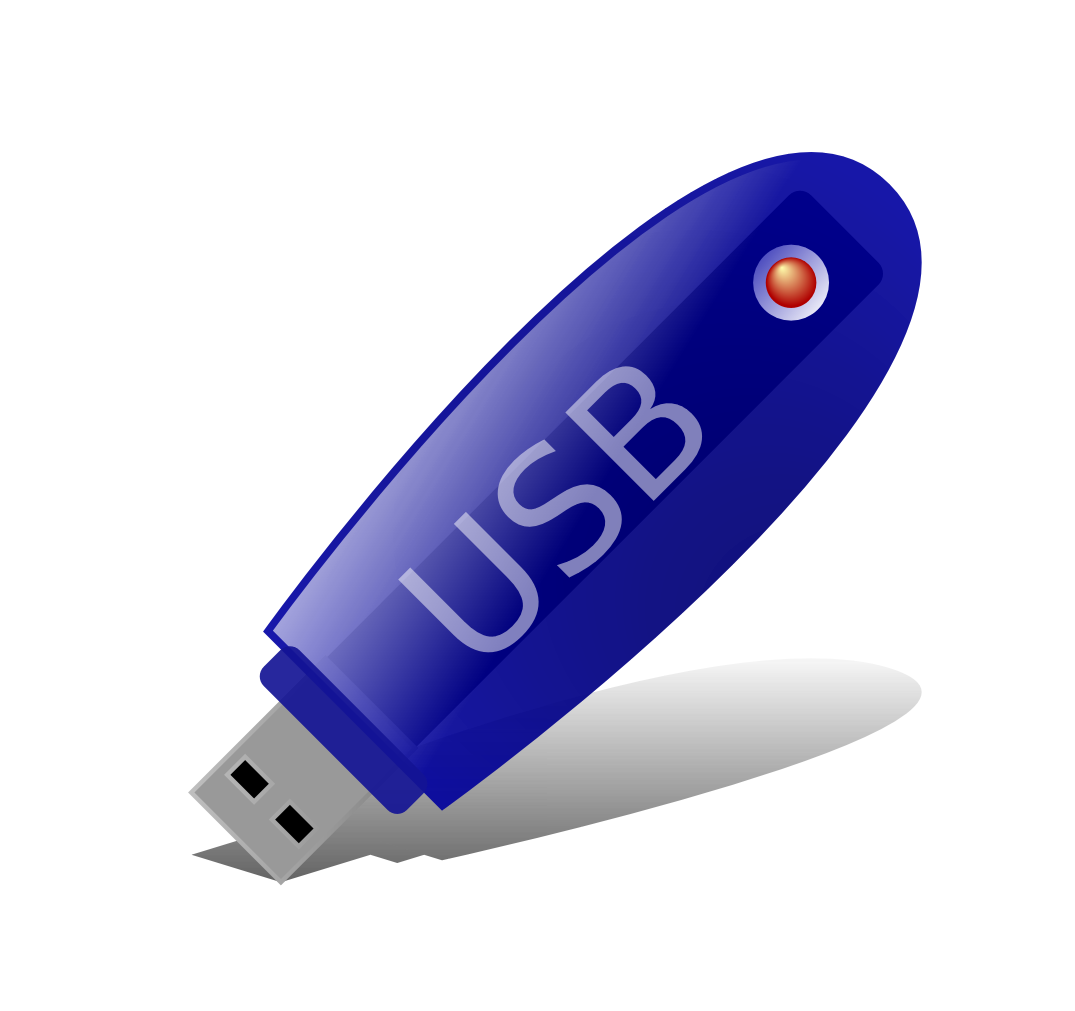 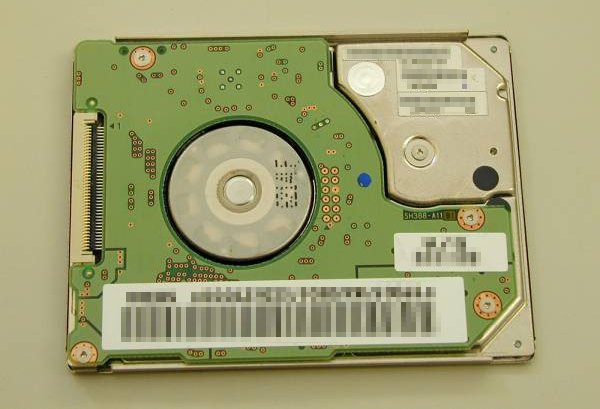 মোহাম্মদ হুমায়ুন কবির 
সিনিয়র শিক্ষক(গণিত),দূর্গাপুর উচ্চ বিদ্যালয়,আশুগঞ্জ,ব্রাহ্মণবাড়িয়া,জেলা অ্যাম্বাসেডর,ICT4E,a2i,Prime Minister Office
10
জোড়ায় কাজ
সময়-৭ মিনিট
পেনড্রাইভ ও হার্ডডিস্কের কাজ বর্ণনা কর
মোহাম্মদ হুমায়ুন কবির 
সিনিয়র শিক্ষক(গণিত),দূর্গাপুর উচ্চ বিদ্যালয়,আশুগঞ্জ,ব্রাহ্মণবাড়িয়া,জেলা অ্যাম্বাসেডর,ICT4E,a2i,Prime Minister Office
11
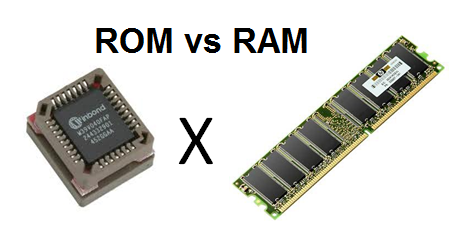 মোহাম্মদ হুমায়ুন কবির
 সিনিয়র শিক্ষক(গণিত),দূর্গাপুর উচ্চ বিদ্যালয়,আশুগঞ্জ,ব্রাহ্মণবাড়িয়া,জেলা অ্যাম্বাসেডর,ICT4E,a2i,Prime Minister Office
12
দলীয় কাজ
সময়-১০মিনিট
RAM  ও ROM এর বৈশিষ্ট্য বর্ণনা কর।
মোহাম্মদ হুমায়ুন কবির 
সিনিয়র শিক্ষক(গণিত),দূর্গাপুর উচ্চ বিদ্যালয়,আশুগঞ্জ,ব্রাহ্মণবাড়িয়া,জেলা অ্যাম্বাসেডর,ICT4E,a2i,Prime Minister Office
13
বাড়ির কাজ
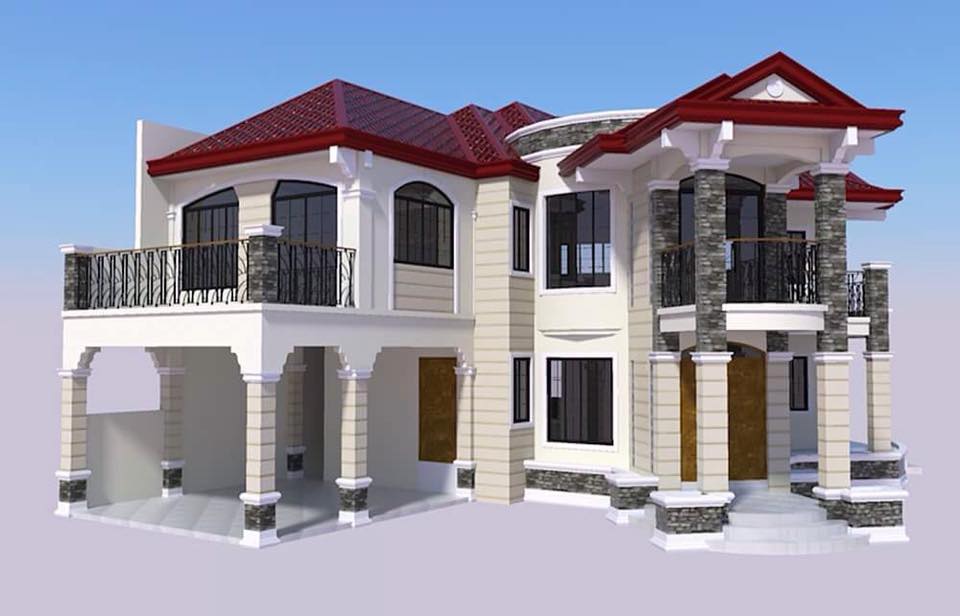 মোহাম্মদ হুমায়ুন কবির 
সিনিয়র শিক্ষক(গণিত),দূর্গাপুর উচ্চ বিদ্যালয়,আশুগঞ্জ,ব্রাহ্মণবাড়িয়া,জেলা অ্যাম্বাসেডর,ICT4E,a2i,Prime Minister Office
14
কম্পিউটার পরিচালনায় হার্ডডিস্ক, রম ও র‍্যামের গুরুত্ব বর্ণনা কর ।
15
মোহাম্মদ হুমায়ুন কবির 
সিনিয়র শিক্ষক(গণিত),দূর্গাপুর উচ্চ বিদ্যালয়,আশুগঞ্জ,ব্রাহ্মণবাড়িয়া,জেলা অ্যাম্বাসেডর,ICT4E,a2i,Prime Minister Office
সবাইকে ধন্যবাদ
মোহাম্মদ হুমায়ুন কবির 
সিনিয়র শিক্ষক(গণিত),দূর্গাপুর উচ্চ বিদ্যালয়,আশুগঞ্জ,ব্রাহ্মণবাড়িয়া,জেলা অ্যাম্বাসেডর,ICT4E,a2i,Prime Minister Office
16